Εξ αποστάσεως διδασκαλία!!!
Παρασκευή 27 Μαρτίου 2020
27/3/2020
Το χαρούμενο λιβάδιΔιασκευασμένο απόσπασμα από το βιβλίο της Φυλλιώς ΝικολούδηΤο χαρούμενο λιβάδι, εκδ. Ελληνικά Γράμματα
Κάποτε, λίγο πιο μακριά από το μέρος που μένουμε, υπήρχε ένα λιβάδι. Όλοι έλεγαν πως ήταν το ωραιότερο λιβάδι που είχαν δει ποτέ. Ήταν γεμάτο κάτασπρες μαργαρίτες. Οι μαργαρίτες ήταν πολύ αγαπημένες και περνούσαν όμορφα μαζί. Ώσπου μια μέρα μια παπαρούνα φύτρωσε δίπλα τους. Σε λιγάκι μαζεύτηκαν όλες οι μαργαρίτες γύρω από το καινούριο φυτό. Άλλες το κοίταζαν με περιέργεια, άλλες με θαυμασμό κι άλλες του γύριζαν την πλάτη, γιατί δεν το ήθελαν στο λιβάδι τους.
– Αυτή είναι κατακόκκινη κι εμείς ολόασπρες, είπε μια ψηλομύτα μαργαρίτα. Κοίτα πώς διαφέρει από εμάς! Κοιτάξτε τα φύλλα της πόσο άγρια είναι! Και το κοτσάνι της είναι όλο αγκάθια! Μας χαλάει την ομορφιά του λιβαδιού. Αδύνατο να ανεχτώ εγώ, μια άσπρη, κάτασπρη μαργαρίτα, να μείνω μαζί της. Δε θέλω ένα τέτοιο λουλούδι δίπλα μου.– Τι είναι αυτά που λέτε; είπε η γιαγιά μαργαρίτα, που τη φώναζαν Γιαγιά Μαργαριτένια και που όλες οι μαργαρίτες άκουγαν τη γνώμη της γιατί ήταν σοφή. Ο παππούς σας, που είχε πολλούς φίλους, μου έλεγε πως υπάρχουν κι αλλού λιβάδια που έχουν μαργαρίτες και παπαρούνες μαζί. Αυτός και οι φίλοι του περνούσαν πολύ ωραία εκεί, γιατί και οι παπαρούνες είναι λουλούδια σαν κι εμάς. Γι’ αυτό, εγώ σας λέω να την αφήσουμε να μείνει μαζί μας. Δεν πρόκειται να μας κάνει κανένα κακό.– Τι λες; έκανε θυμωμένα μια άλλη μαργαρίτα. Κι αν δίπλα σ’ αυτή την παπαρούνα ξεφυτρώσει κι άλλη και κάνουν παπαρουνάκια, τότε θα γεμίσει το λιβάδι μας με παπαρουνοπαιδάκια. Δε θέλω τα μαργαριτάκια μου να παίζουν μαζί τους.– Αυτή διαφέρει από εμάς. Πώς μπορούμε να ταιριάξουμε;– Κι εμείς οι μαργαρίτες διαφέρουμε μεταξύ μας κι όμως ταιριάξαμε, είπε η Μαργαρίτα-Ρίτα, μια άλλη μαργαρίτα που από την αρχή κοίταζε με συμπάθεια την παπαρούνα.– Πώς διαφέρουμε μεταξύ μας, αφού είμαστε όλες άσπρες; απόρησαν οι υπόλοιπες μαργαρίτες.
Κι άρχισαν να μετρούν τα φύλλα τους, τα κοτσάνια τους και τις ρίζες τους. Κατάλαβαν ότι είχαν αρκετές διαφορές. Έτσι με τον καιρό, άρχισαν να γίνονται φίλες με την παπαρούνα. Περνούσαν πολύ καλά όλες παρέα. Η παπαρούνα είχε γίνει μέλος της ομάδας τους, κι ας ήταν κόκκινη. Κατάλαβαν πως ούτε το φαγητό τούς τρώει ούτε τον ήλιο τούς παίρνει. Έφταναν όλα για όλους. Είχαν ακούσει μάλιστα τους ανθρώπους να λένε πως, τώρα που το λιβάδι ήταν ασπροκόκκινο, τους άρεσε περισσότερο.
Μπορείς τώρα  να δεις ένα  video της εκπαιδευτικής τηλεόρασης, στο οποίο μιλάει η συγγραφέας και η εικονογράφος του βιβλίου «Το χαρούμενο λιβάδι»
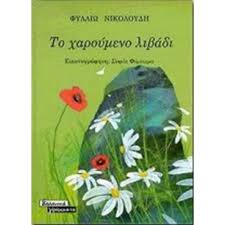 Για να λειτουργήσει ο σύνδεσμος, πρέπει να είναι σε πλήρη προβολή
http://www.edutv.gr/index.php/glossa-logot/istories-xoris-telos-to-xaroymeno-livadi
Ασκήσεις για το τετράδιο
Αντίγραψε 2 φορές τις κόκκινες προτάσεις από το κείμενο και μάθε να τις γράφεις σωστά.
Γιατί, νομίζεις, ότι οι μαργαρίτες δεν ήθελαν στην αρχή την κόκκινη παπαρούνα;
Ποιες μαργαρίτες είχαν αντίθετη γνώμη; Τι είπε η κάθε μία από αυτές( με λίγα δικά σου λόγια)
Τι έγινε στο τέλος;
Τι νομίζεις ότι μας διδάσκει αυτό το παραμύθι
Αν θέλεις, ζωγράφισε μια ζωγραφιά από το παραμύθι που διάβασες στο τετράδιό σου.
Γράψε δίπλα σε κάθε λέξη τι είναι( άρθρο, ουσιαστικό, επίθετο ή ρήμα)
Λιβάδι :………………………..
Κάτασπρες:……………………..
Οι:……………………..
περνούσαν:…………………………………
Καινούριο:……………………………..
Φυτό:…………………………………..
Του:…………………………….
Διαφέρουμε:………………………
Τα:………………………………
Ρίζες:……………………………….
Σοφή:…………………..
Φύτρωσε:…………………
Συμπλήρωσε το σωστό γράμμα.
Κάποτε, λίγ… πιο μακριά από το μέρ..ς που μένουμ…, υπ….ρχε ένα λιβάδ…
….   Μαργαρίτες ήταν πολ… αγαπημένες και π…ρνούσαν όμορφα μαζί.
Αδύνατ… να ανεχτ΄…. εγ΄…, μια άσπρη, κάτασπρ…. μαργαρίτα,να μείν… μαζί της.
Κατάλαβαν πως ούτε το φαγ…το τους τρώ…,ούτε τον ….λιο τους παίρν…
Είχαν ακούσ…. μάλιστα τους ανθρ…πους να λένε πως, τ….ρα που το λ…βάδι ήταν ασπροκόκκιν…., τους άρεσε περισσότερο.
Και τώρα ένα διαδραστικό σταυρόλεξο!
http://users.sch.gr/evniki/Btaxi/mines.htm
Για να λειτουργήσει ο σύνδεσμος, πρέπει να είναι σε πλήρη προβολή
Να υπολογίσεις τα παρακάτω γινόμενα
8×5=……
4×8=……
9×9=……
8×9=……
4×4=……
5×9=……
7×8=……
7×11=……
6×11=……
3×5=……
4×5=……
3×9=……
5×5=……
6×5=……
7×9=……
7×5=……
7×7=……
6×6=……
Να συμπληρώσεις τον αριθμό στόχο.
7χ….
14+5+…..
35
(5χ8)-……..
100-……
Συνέχισε όπως το παράδειγμα.ΠΡΟΣΟΧΗ: «Σπάω» τον δεύτερο αριθμό. πχ. 15=10+5
3χ15=(3χ10)+(3χ5)=30+15=45
2χ23=(………..)+(……….)=……+…..=……..
3χ18=(………..)+(……….)=……+…..=……..
2χ36=(………..)+(……….)=……+…..=……..
4χ13=(………..)+(……….)=……+…..=……..
3χ24=(………..)+(……….)=……+…..=……..
2χ29=(………..)+(……….)=……+…..=……..
3χ17=(………..)+(……….)=……+…..=……..
3χ27=(………..)+(……….)=……+…..=……..
Κάνε τις προσθέσεις και τις αφαιρέσεις
135+30=
270+25=
350+50=
430+42=
520+27=
800-1=
500-5=
600-2=
400-3=
900-6=
«Ο μαύρος κότσυφας κι ο άσπρος γλάρος»
http://www.mikrosanagnostis.gr/library/pageflip43/Default.html

Πατήστε 2 φορές στον σύνδεσμο, ακούστε και ξεφυλλίστε ένα πολύ ωραίο παραμύθι για τη διαφορετικότητα…
Καλό Σαββατοκύριακο!!!
Να προσέχετε και χαμογελάτε!